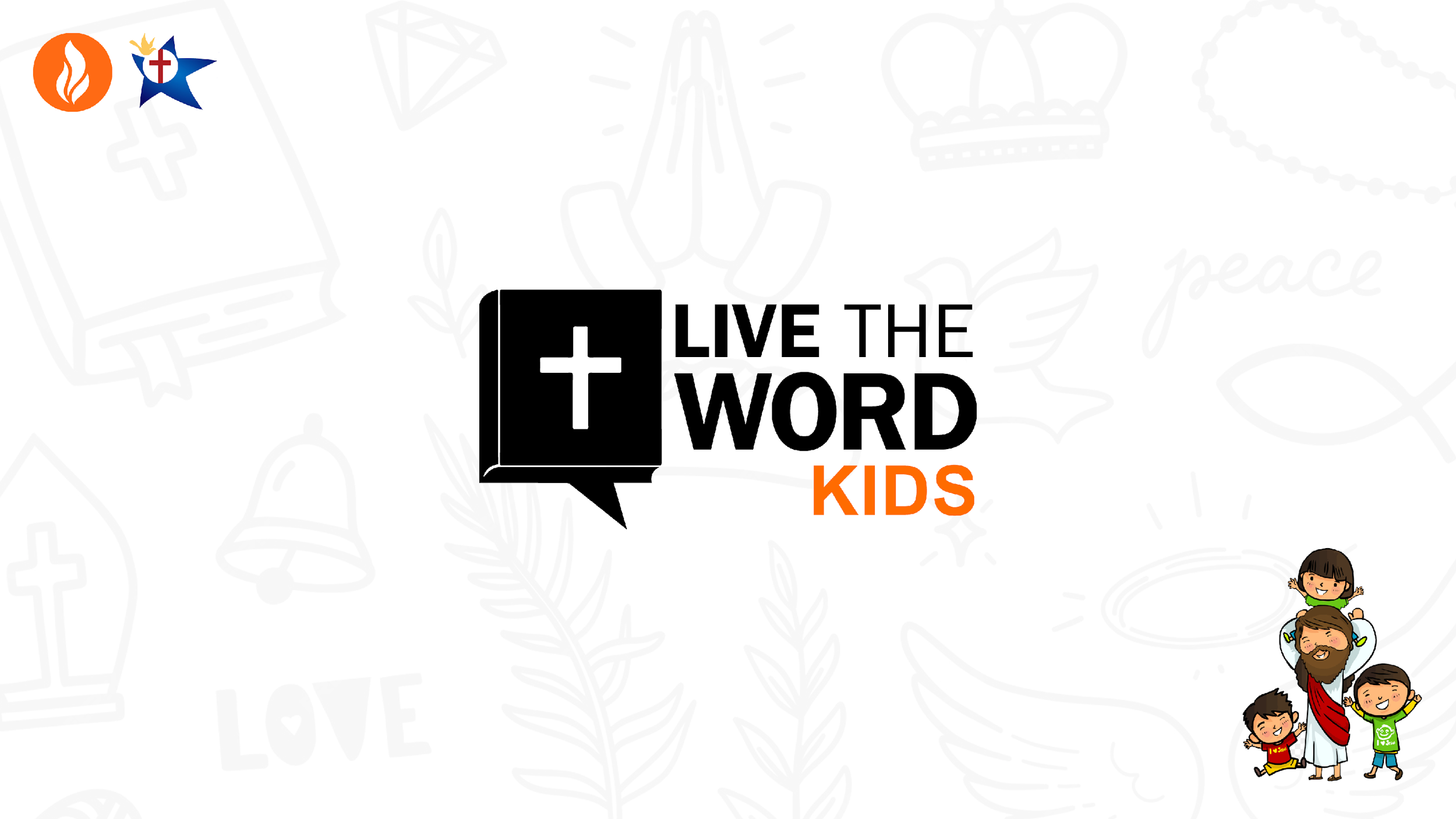 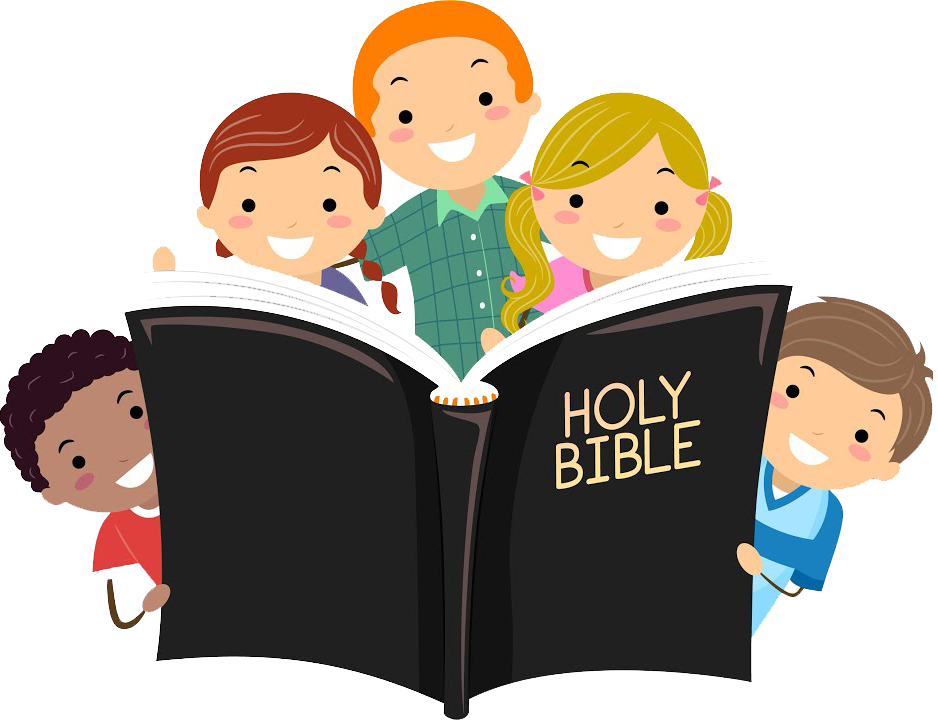 27ᵗʰ Sunday in Ordinary Time | October 6, 2024
CYCLE B – YEAR II
UNDERSTANDING THE GOSPEL (for facilitators only)
This week's gospel explains to us the beauty of family and the humanity for the Kids.
In the first part of our Gospel, Jesus reminds us the beauty and sanctity of marriage that whoever commits on it shall hold and embody their commitment, and all of the moments where they promised to be together, forever. He also reminds us the beauty of God’s creation where we are made equally as man and woman, and who is united together by God shall not separate since the two of them become one. 
On the latter part of the Gospel, this is where our identity as MFC-Kids rooted, we believe that “No One is Too Young to know Christ” and that’s why Jesus reminds us that every kid deserves to know who He is, how great, loving, strong, and mighty He is. It takes humility to accept the responsibility on leading the children closer to God, so we must not stop them, instead, we must inspire them to know, love, and serve God more. 
Amen
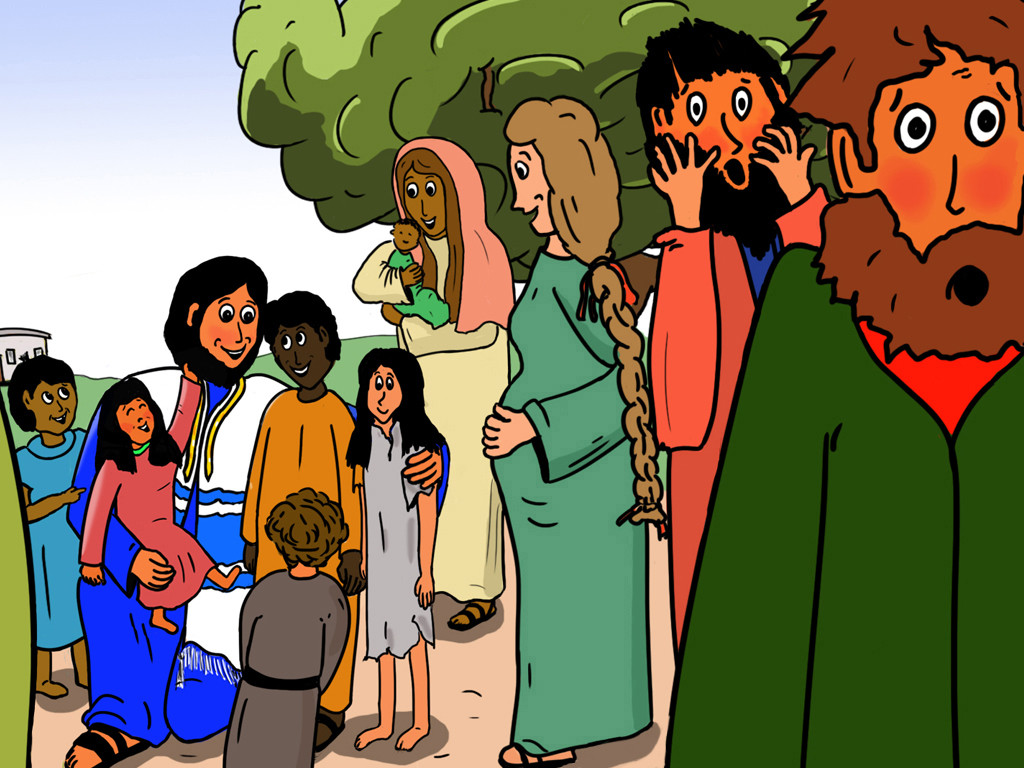 An Inseparable Bond
Mark 10:2-16
Leader: A reading from
              the Holy Gospel
              according to Mark.
All: Glory to You, Oh Lord.
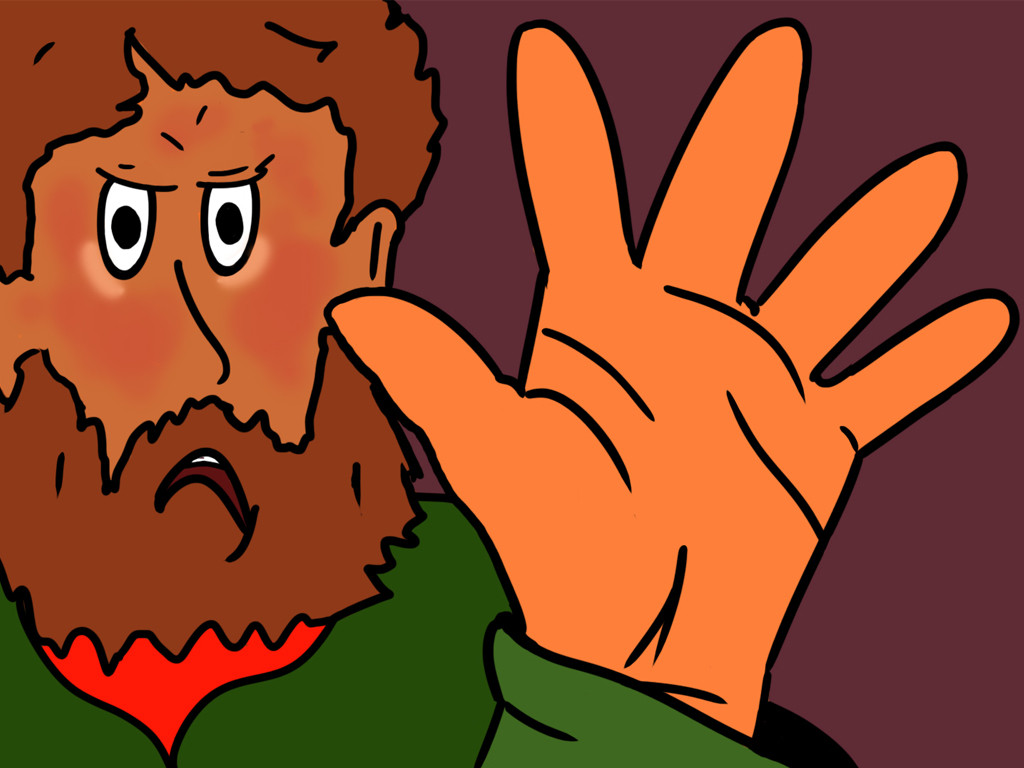 2
Some Pharisees came to him and tried to trap him. “Tell us,” they asked, “does our Law allow a man to divorce his wife?”
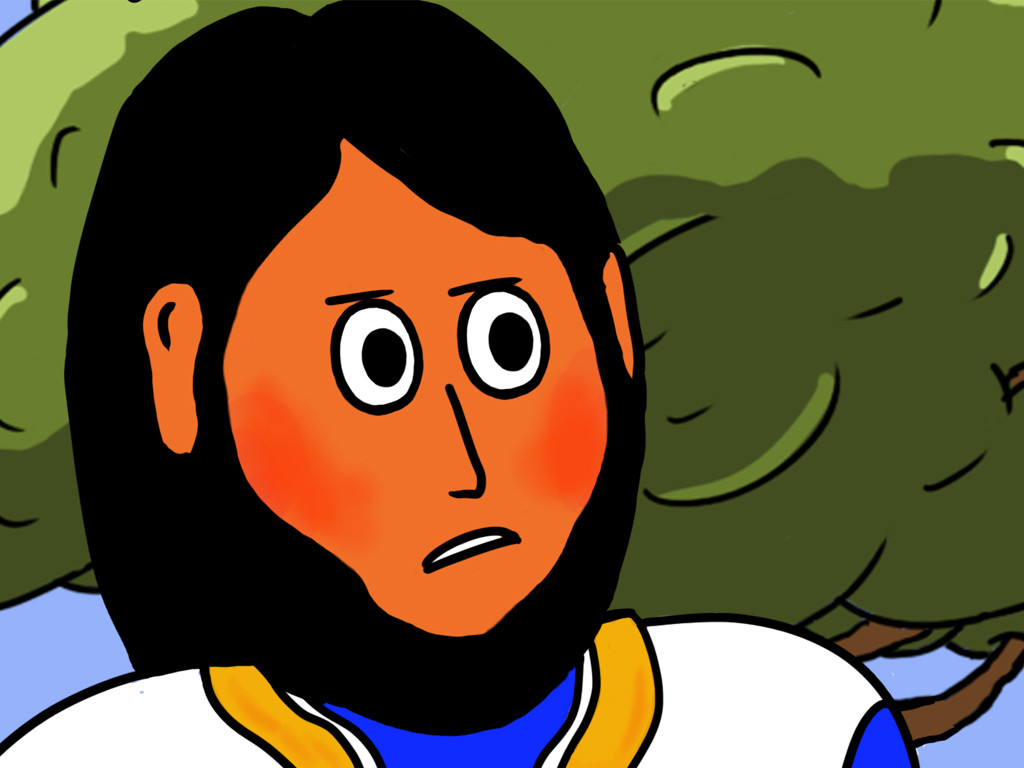 3
Jesus answered with a question, “What law did Moses give you?”
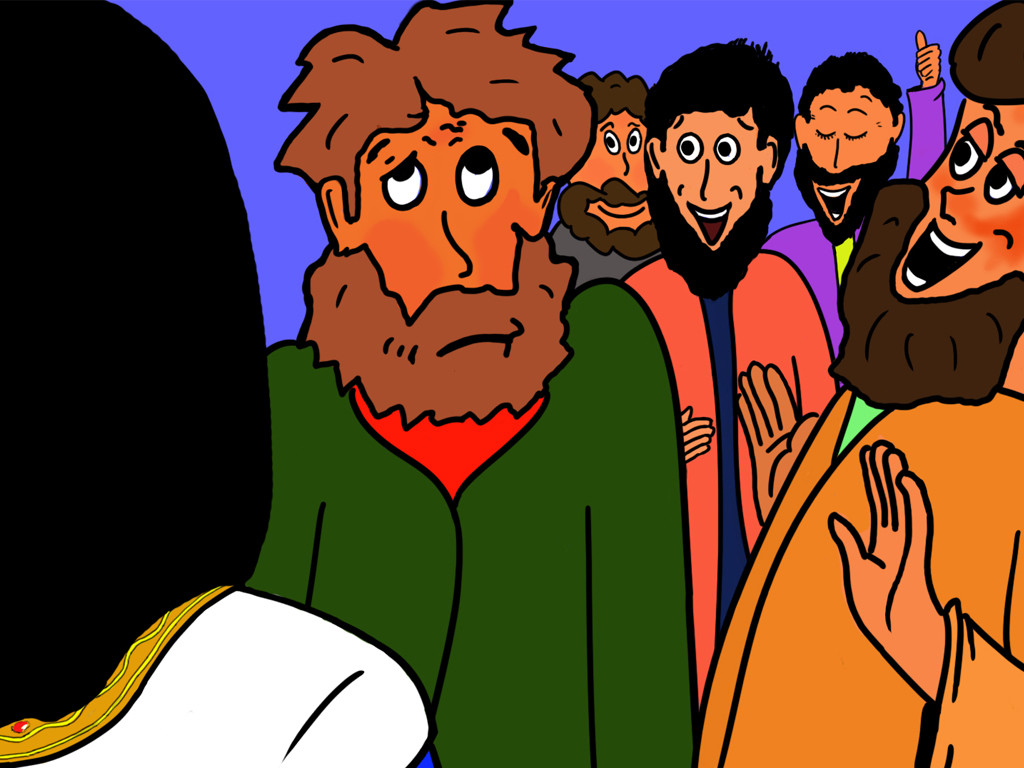 4
Their answer was, “Moses gave permission for a man to write a divorce notice and send his wife away.”
5
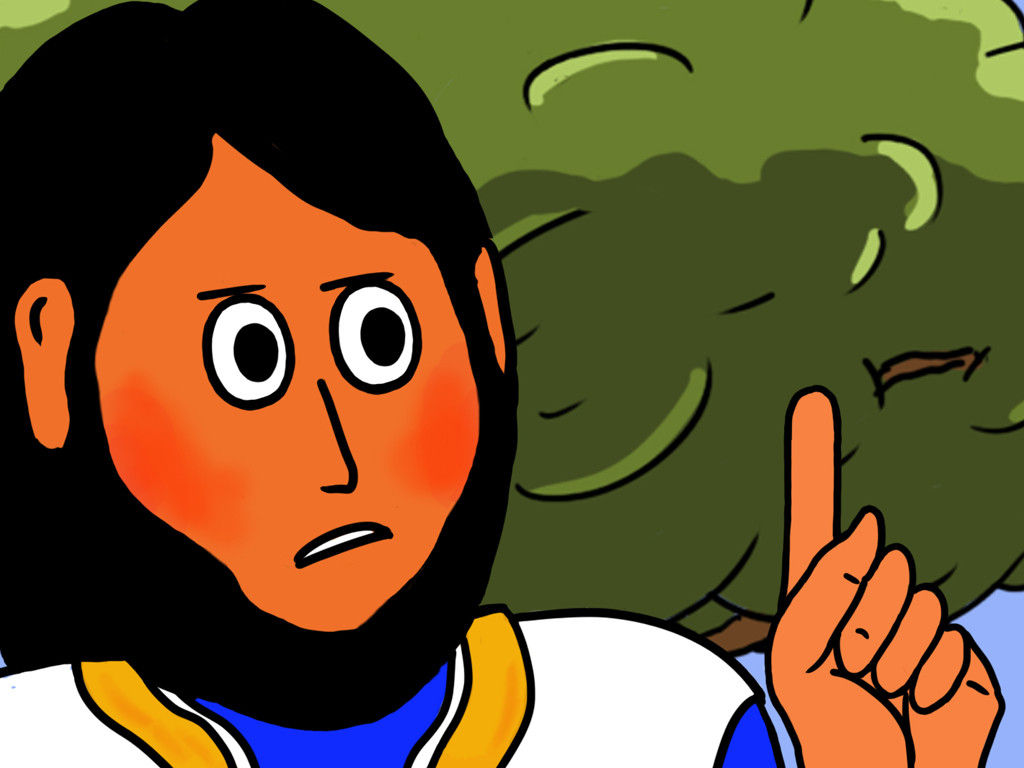 Jesus said to them, “Moses wrote this law for you because you are so hard to teach.
6
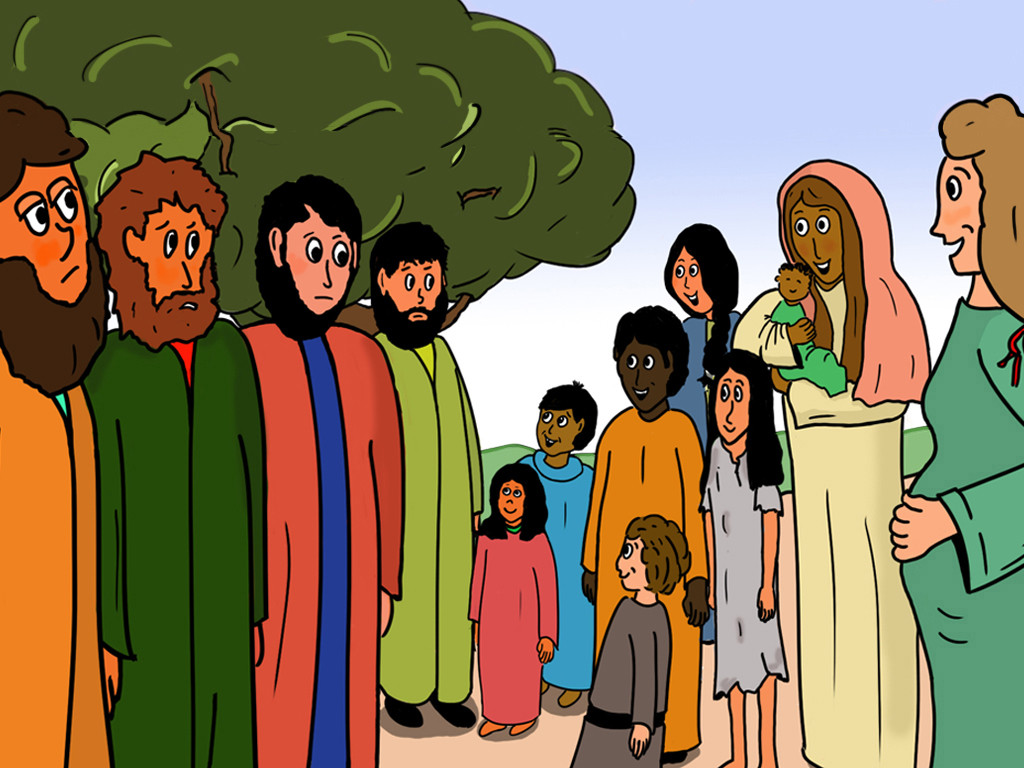 But in the beginning, at the time of creation, ‘God made them male and female,’ as the scripture says
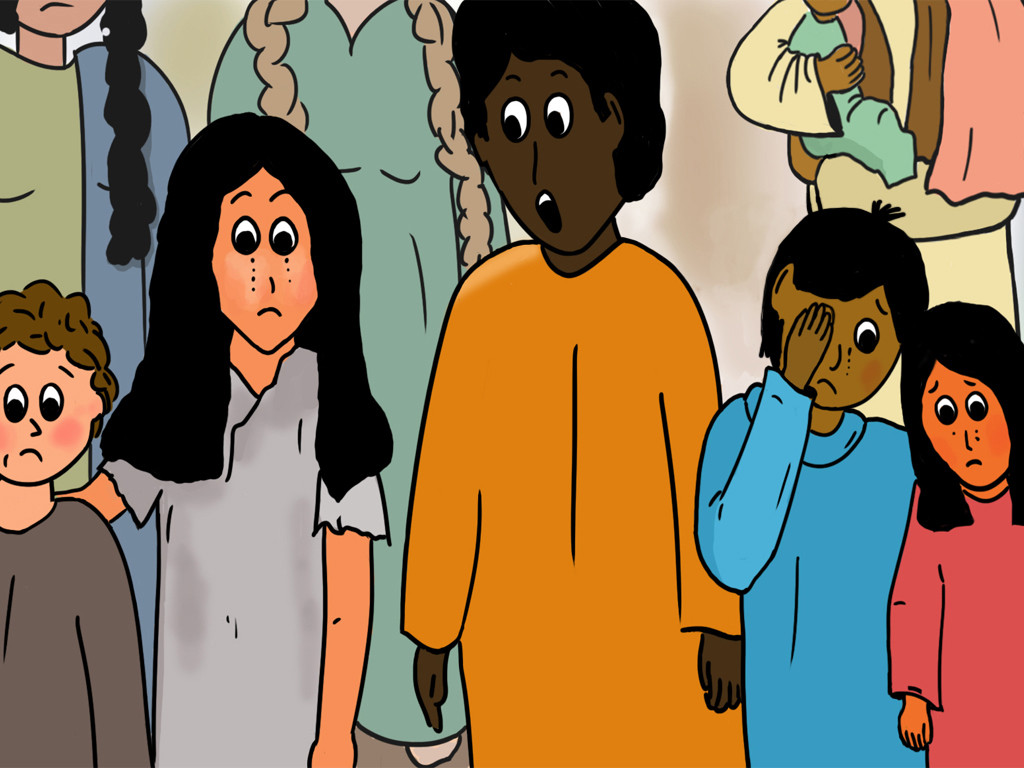 7-8
‘And for this reason a man will leave his father and mother and unite with his wife, and the two will become one.’ So they are no longer two, but one.
9
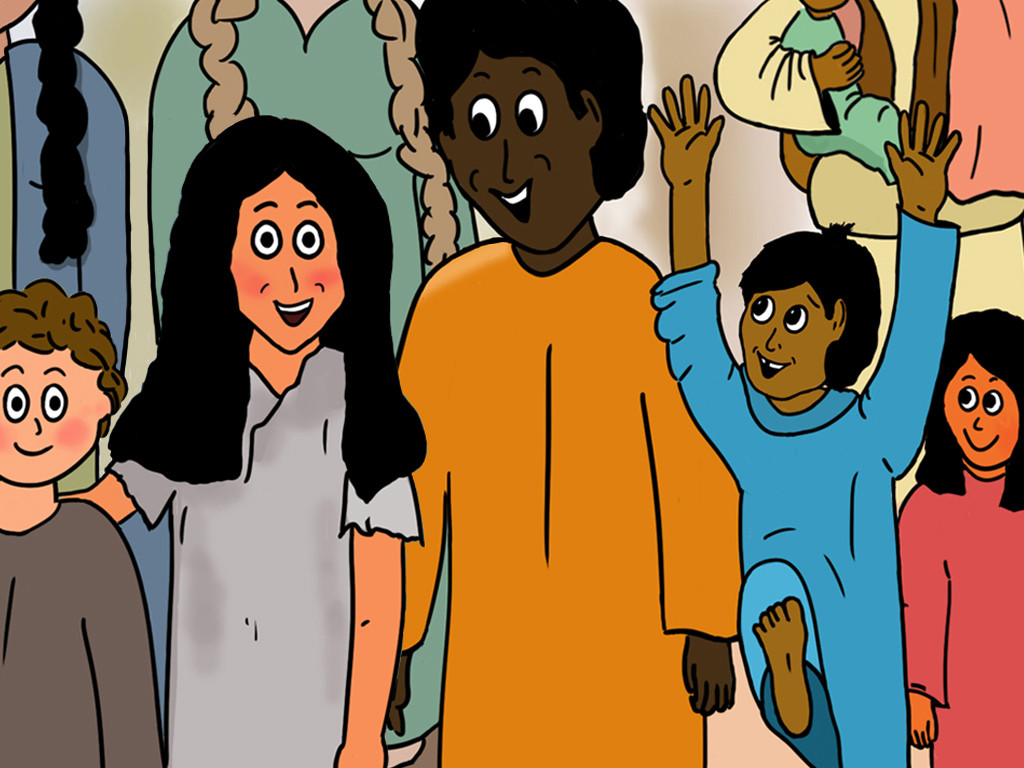 No human being must separate, then, what God has joined together.”
10
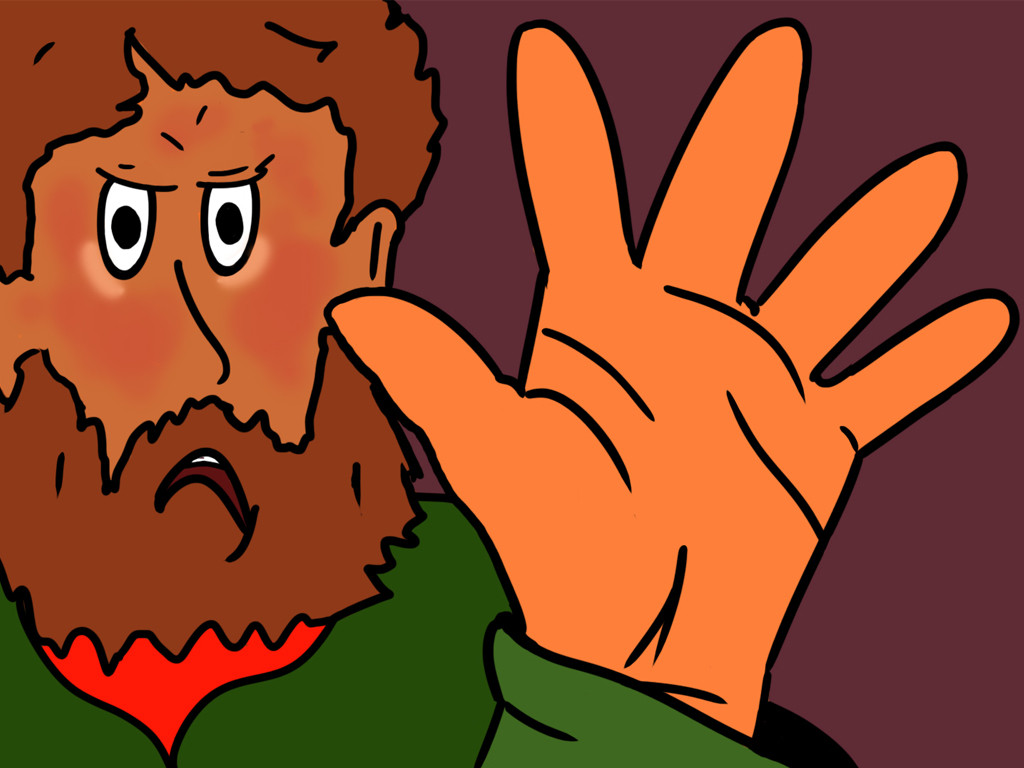 When they went back into the house, the disciples asked Jesus about this matter.
11
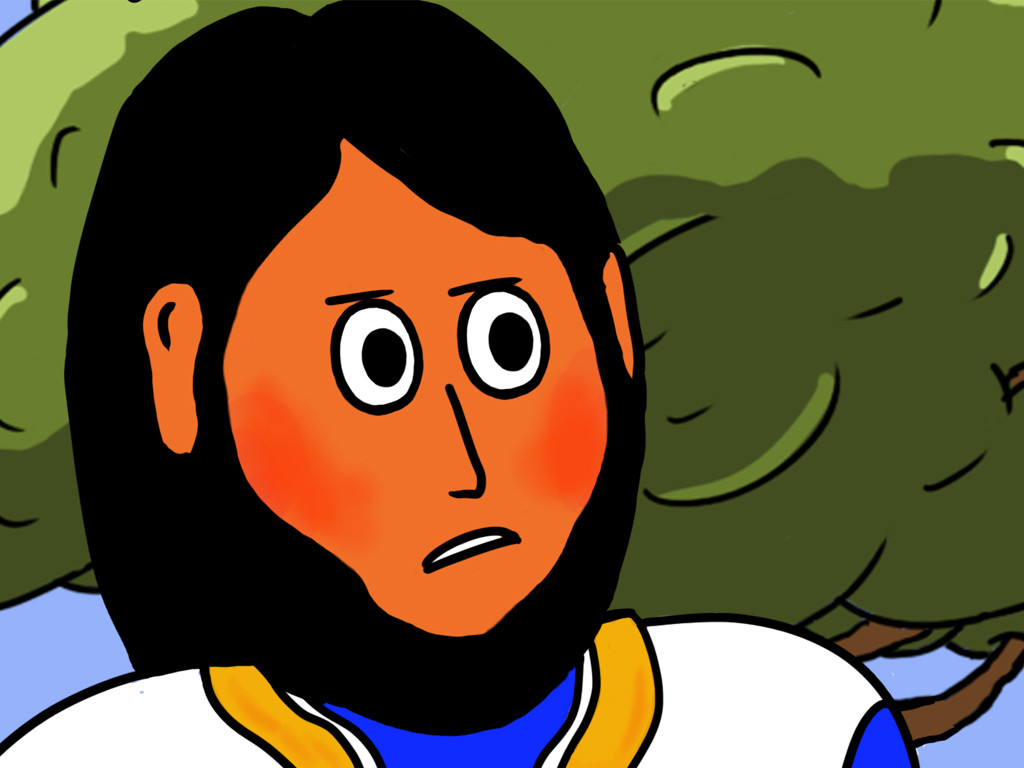 He said to them, “A man who divorces his wife and marries another woman commits adultery against his wife.
12
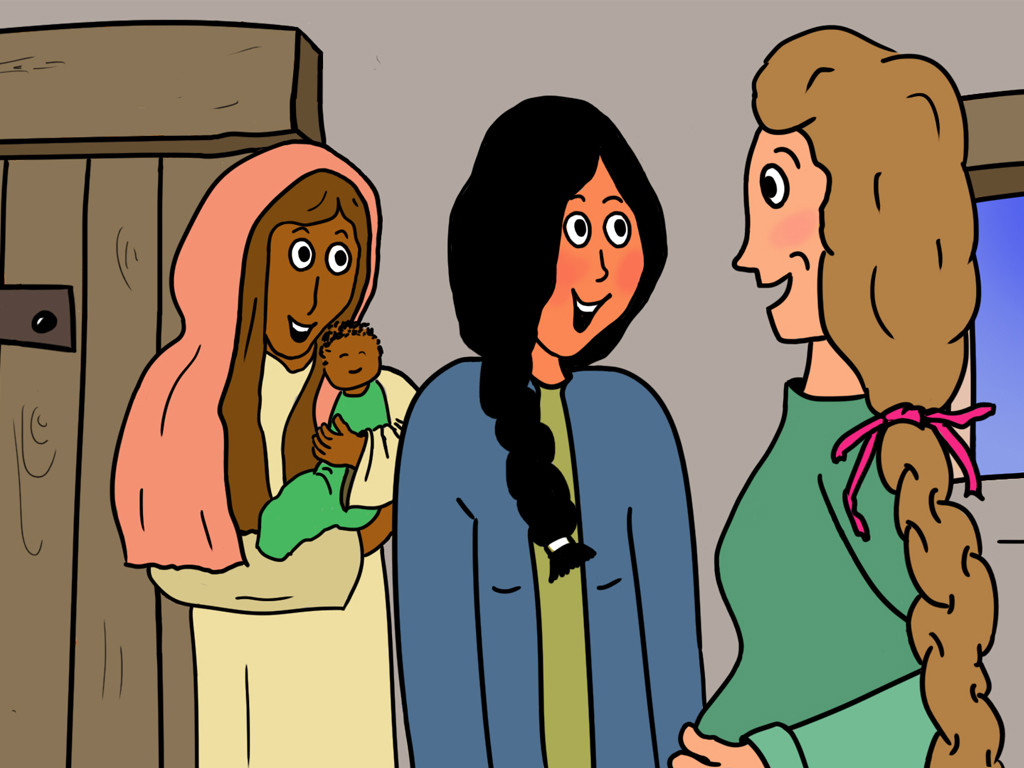 In the same way, a woman who divorces her husband and marries another man commits adultery.”
13
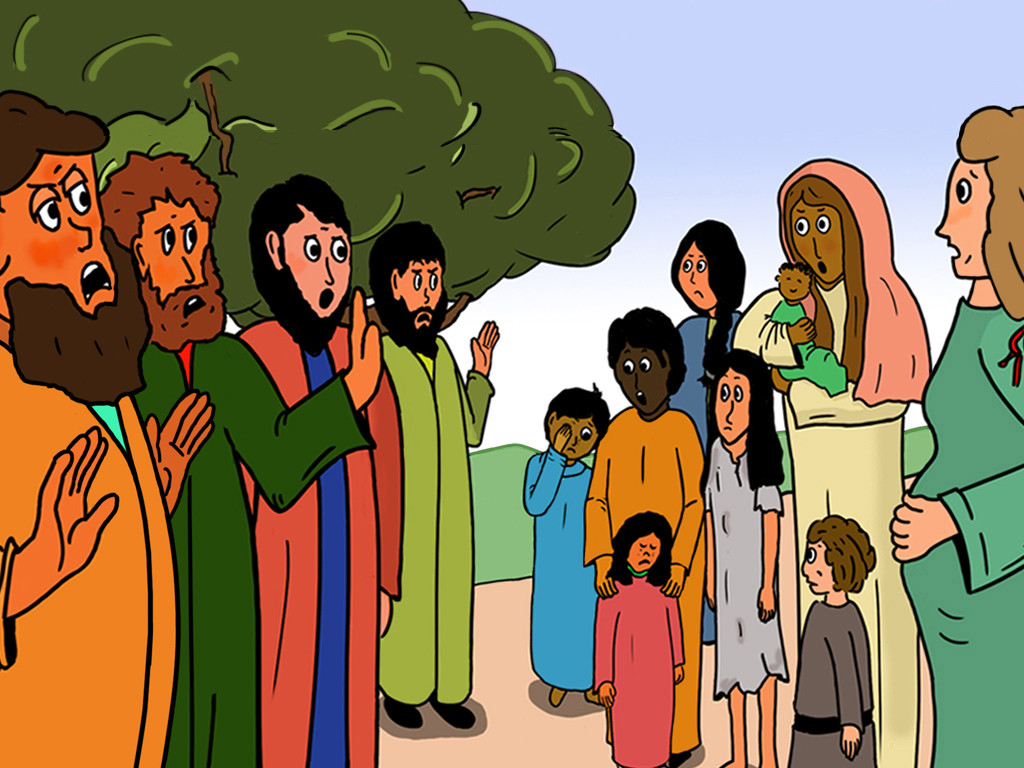 Some people brought children to Jesus for him to place his hands on them, but the disciples scolded the people.
14
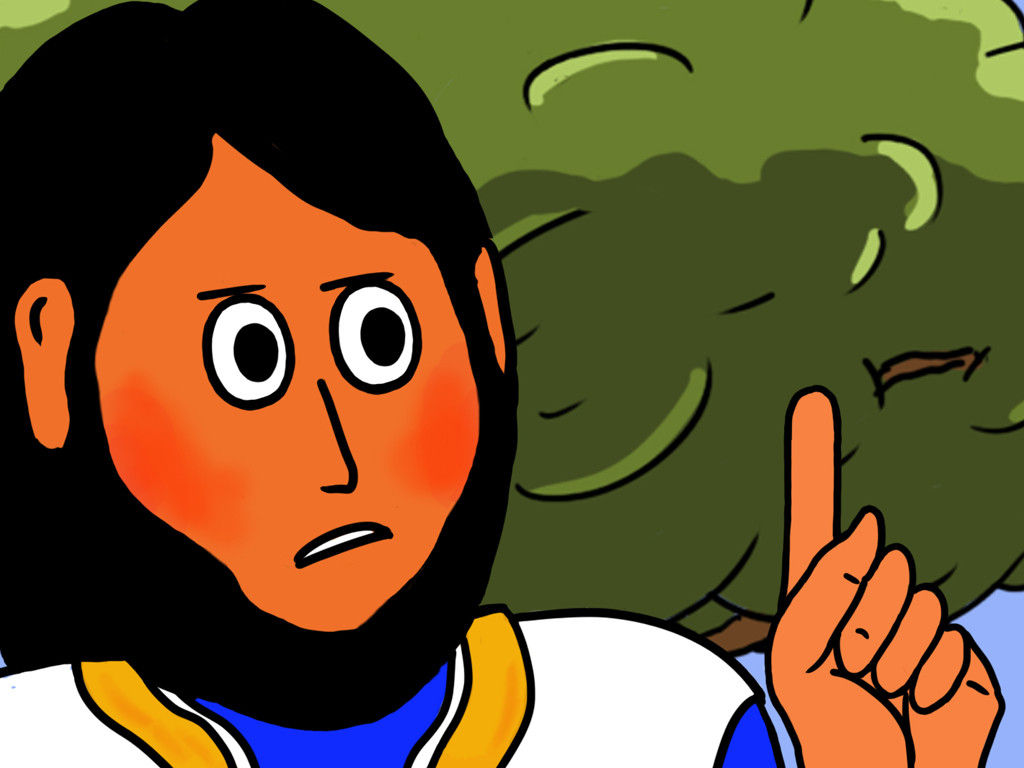 When Jesus noticed this, he was angry and said to his disciples, “Let the children come to me, and do not stop them, because the Kingdom of God belongs to such as these.
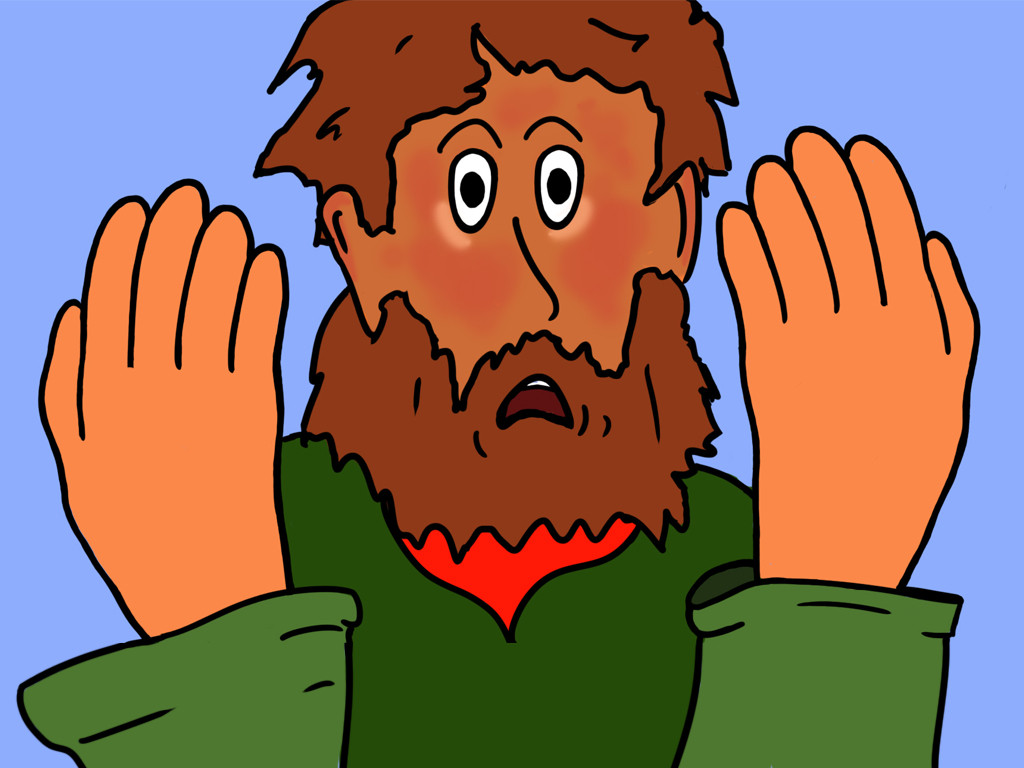 15
I assure you that whoever does not receive the Kingdom of God like a child will never enter it.”
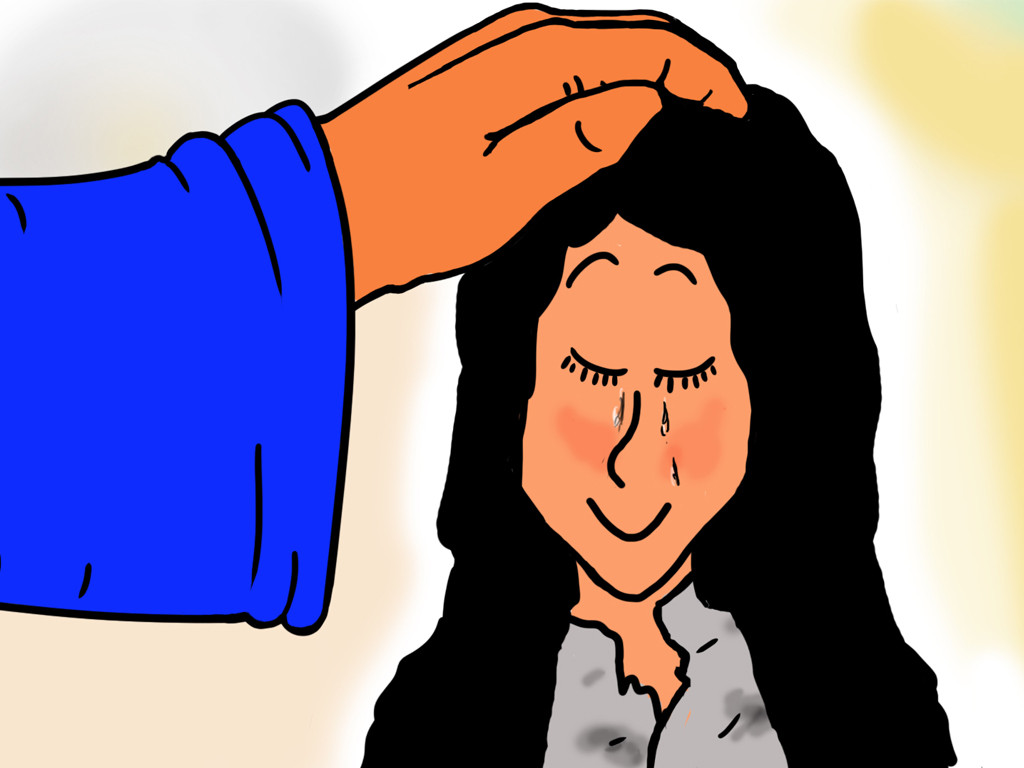 16
Then he took the children in his arms, placed his hands on each of them, and blessed them.
Leader: The Gospel of the Lord.
All: Praise to You,
       Lord Jesus Christ.
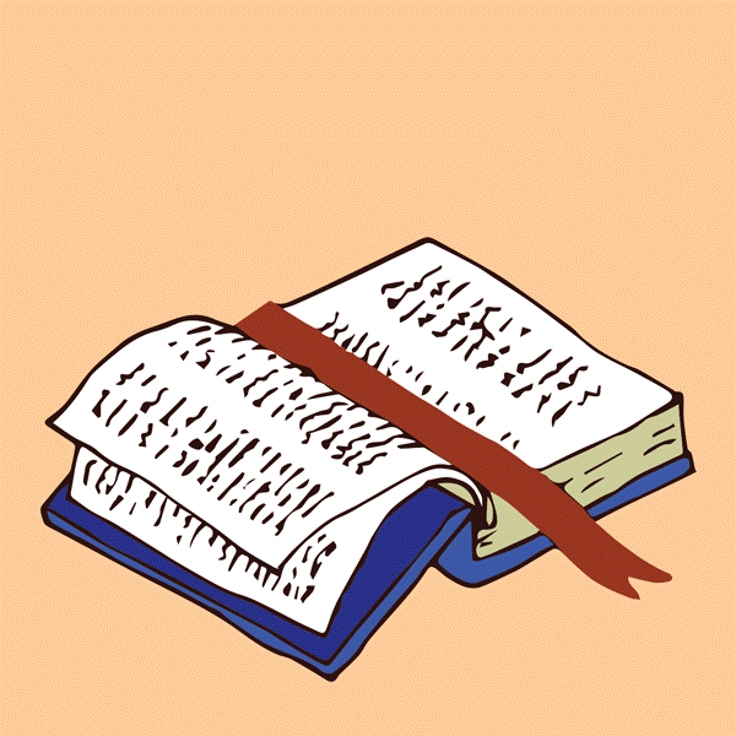 GOSPELMESSAGE
Activity: Praying of the Holy Rosary
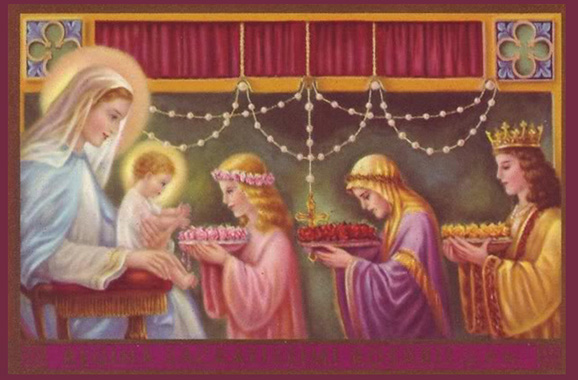 As we celebrate the feast day of Our Lady of the Rosary and celebrate the Holy Rosary Mass, let us all together pray the Holy Rosary.
Closing Prayer
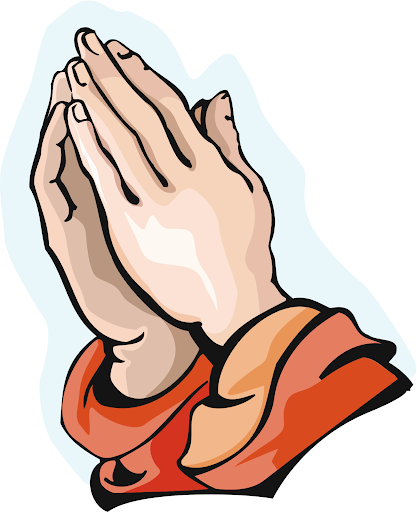 Dear God,

Thank you for the gift of Your mother, Mama Mary, being one with us today. We pray that we may have the grace of Mama Mary as we continue to strive for holiness daily. May we move closer to You, O, Jesus, with the intercession of your Mother,  Amen.
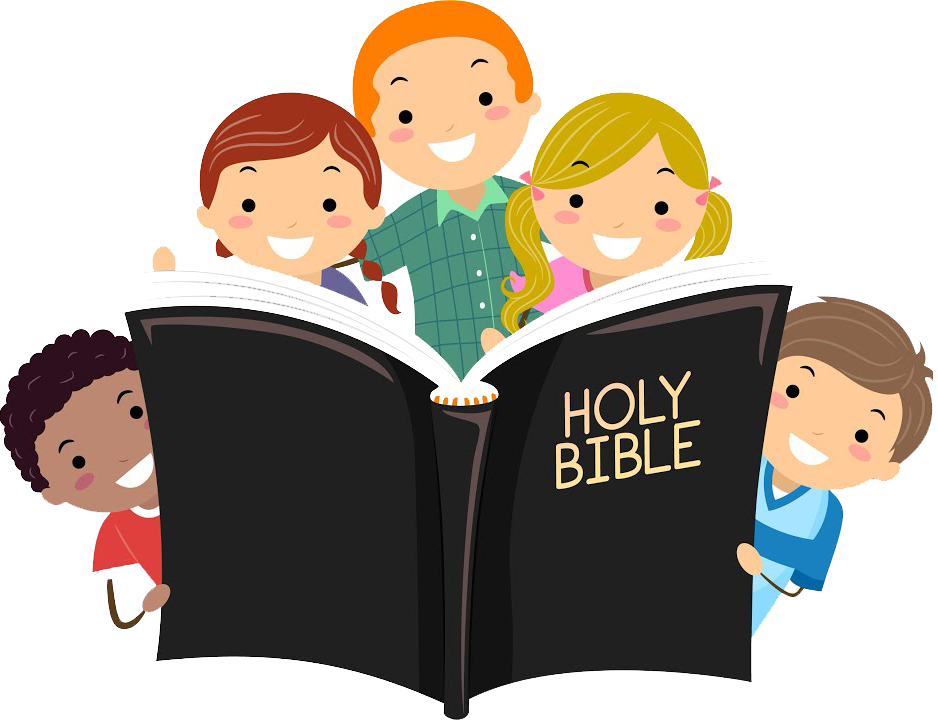 27ᵗʰ Sunday in Ordinary Time | October 6, 2024
CYCLE B – YEAR II
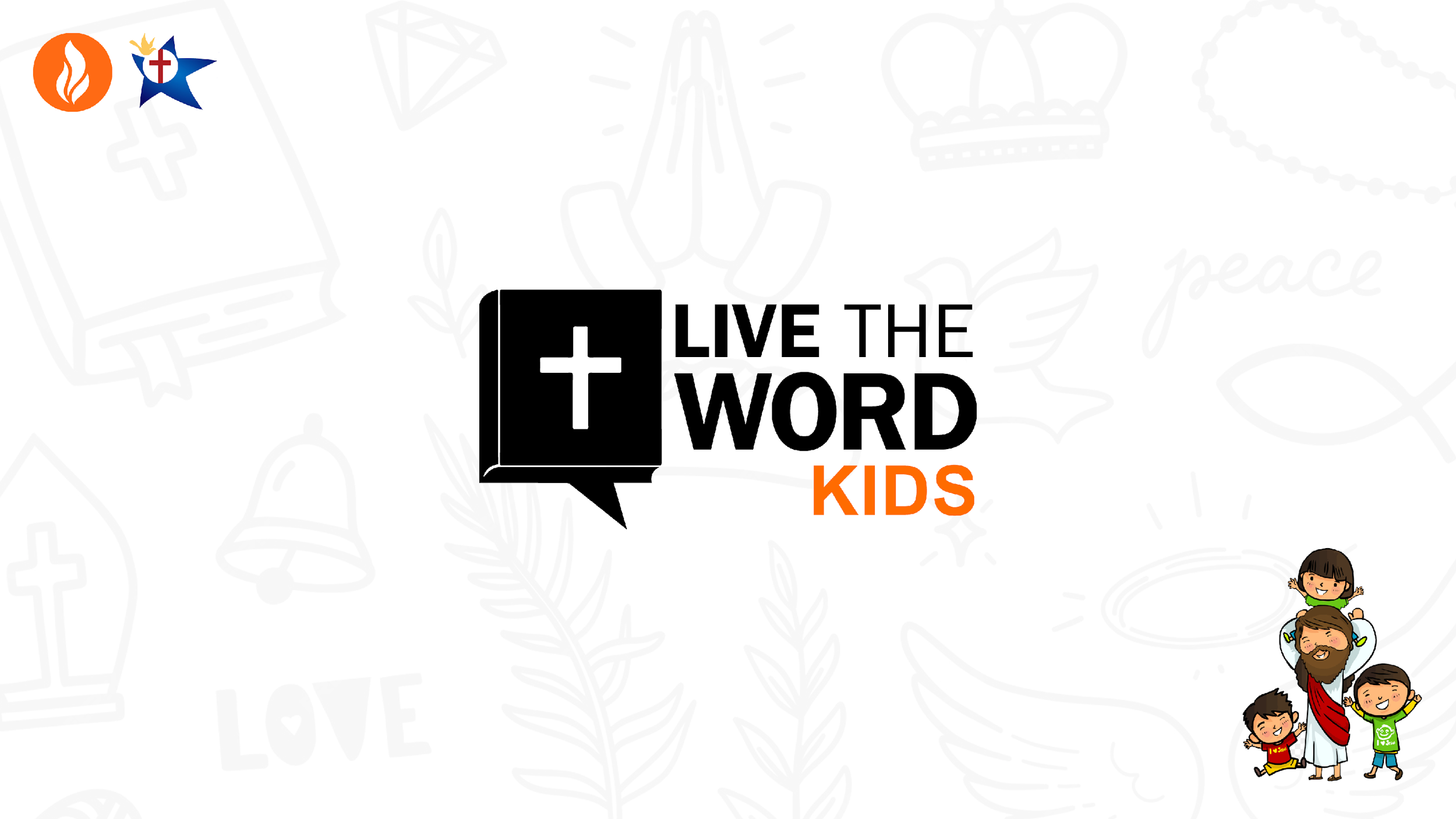